中国山東大学高等教育研究センターにおける講義提供及び交流推進
大学教育センター　何暁毅
事業の概要
事業名:
　　中国山東大学高等教育研究センターにおける講義提供及び交流推進

担当者:　大学教育センター　何暁毅　

実施時期:平成２３年９月１１日（日）～１７日（土）
講義提供に至る経緯
山東大学高等教育研究センター紹介
業務内容：
　・高等教育に関する研究者の教育
　・高等教育に関する理論研究
　・国内外の高等教育に関する情報の収集整理
　・高等教育発展趨勢に関する研究
　・大学改革に関する調査及び素案作成
　・大学評価に関する研究及び山東省大学評価実務など
教職員：１４人（教授３、準教授７など）
大学院生（修士）:２０人
講義風景
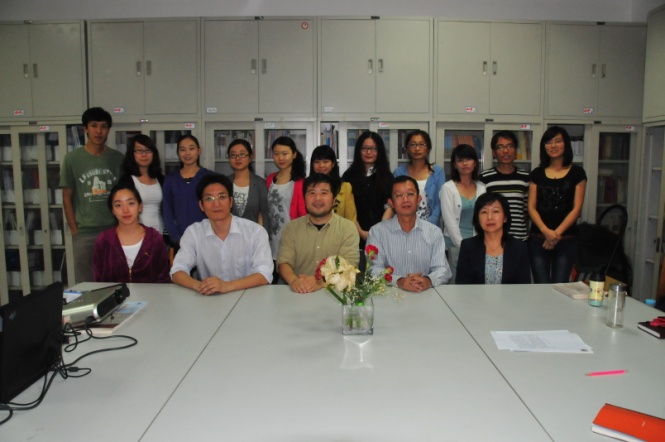 最後に記念写真
講義の様子
週末視察
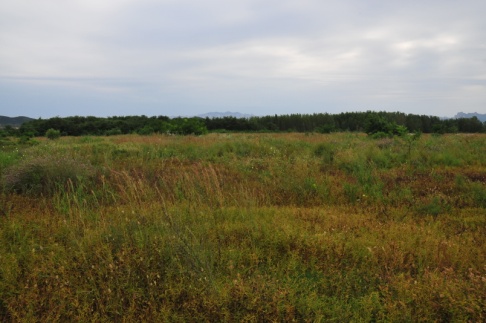 高等教育研究センター教員たちと一緒に
海辺にある広大なキャンパス予定地
『山東大学Weekly』連載記事その１
『山東大学Weekly』連載記事その２